Graduation reply
电子科技大学大学
毕业论文答辩
答辩人：XXX       指导老师：XXX
电子科技大学
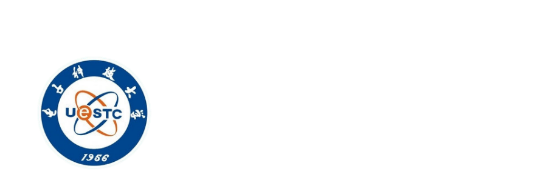 [Speaker Notes: 版权声明：300套精品模板商业授权，请联系【锐旗设计】:https://9ppt.taobao.com，专业PPT老师为你解决所有PPT问题！]
Graduation reply
电子科技大学大学
1
选题背景及目的
目录
Contents
2
选题意义及研究现状
3
研究过程及方法
4
致谢及其他
电子科技大学
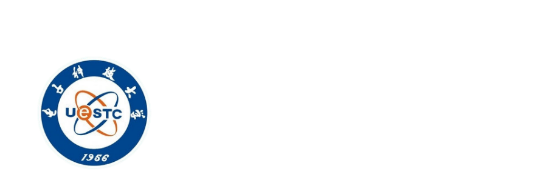 [Speaker Notes: 版权声明：300套精品模板商业授权，请联系【锐旗设计】:https://9ppt.taobao.com，专业PPT老师为你解决所有PPT问题！]
Graduation reply
电子科技大学大学
01 选题背景及目的
在这里输入您论文的题目
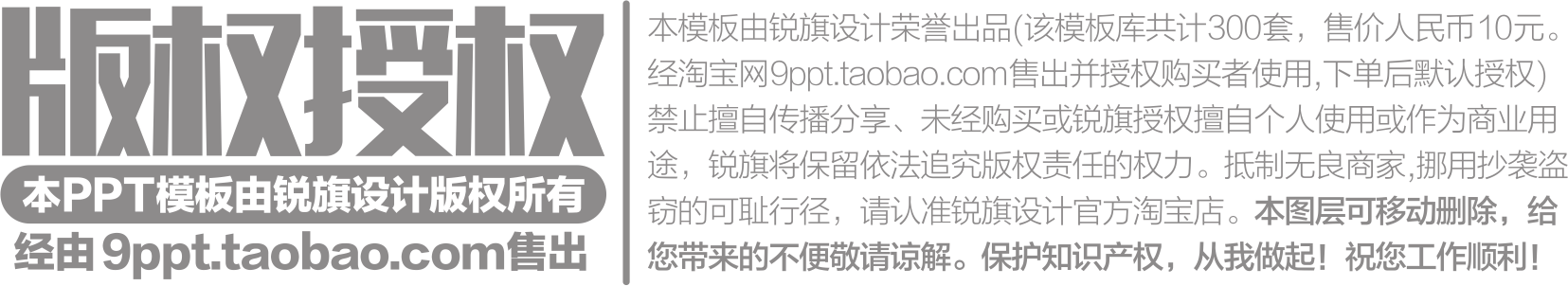 电子科技大学
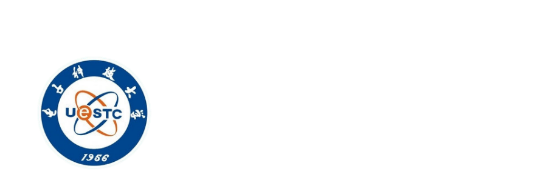 Graduation reply
电子科技大学大学
Type something here
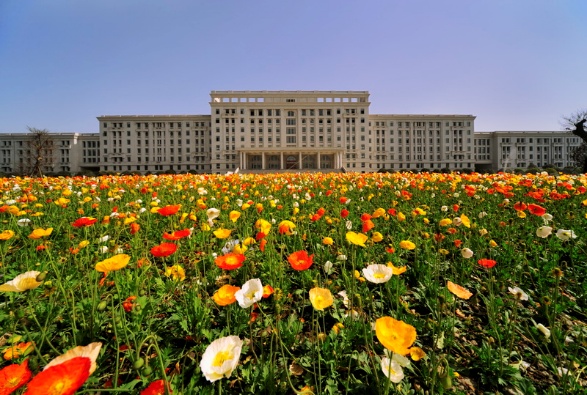 Lorem ipsum dolor sit amet, consectetur adipisicing elit, sed do eiusmod tempor incididunt ut labore et
Lorem ipsum dolor sit amet, consectetur adipisicing elit, sed do eiusmod tempor incididunt ut labore et
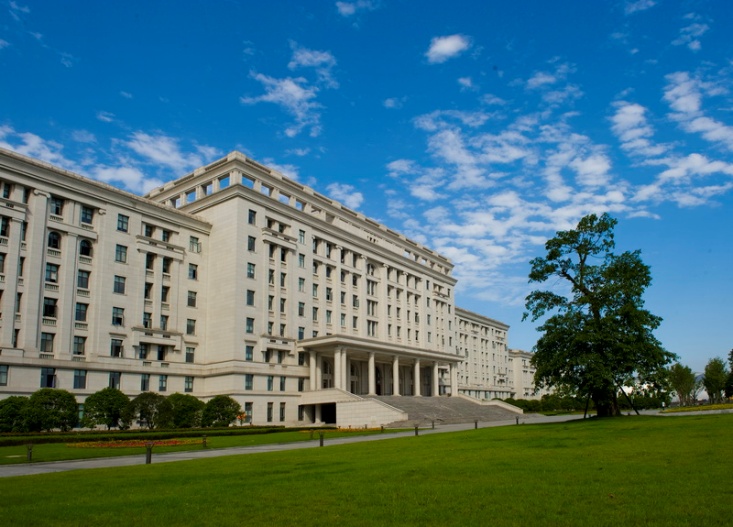 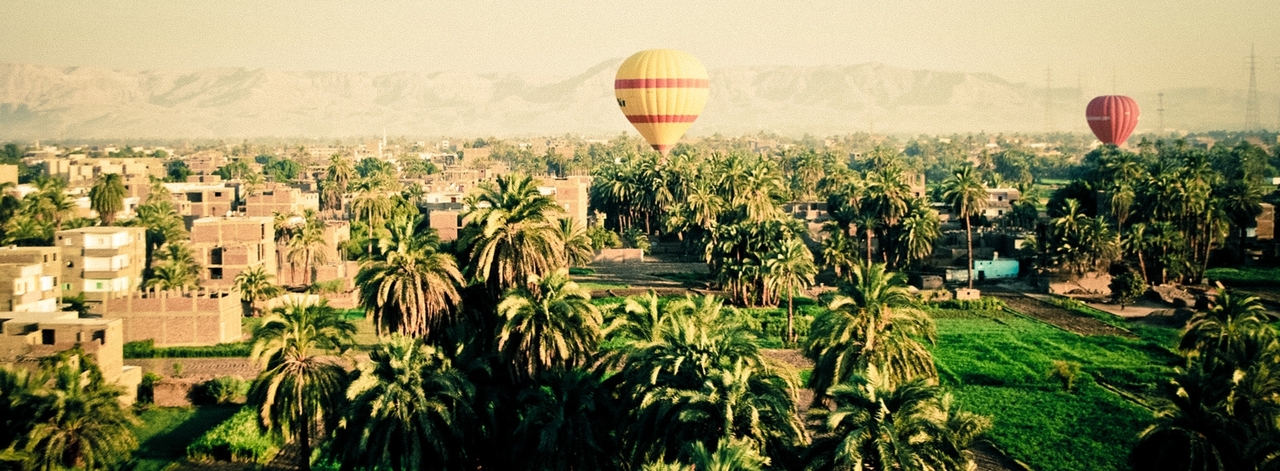 Graduation reply
电子科技大学大学
45%
64%
85%
Lorem ipsum dolor sit amet, consectetur adipisicing elit, sed do eiusmod tempor incididunt ut labore et dolore magna aliqua. Lorem ipsum dolor sit amet.
Lorem ipsum dolor sit amet, consectetur adipisicing elit, sed do eiusmod tempor incididunt ut labore et dolore magna aliqua. Lorem ipsum dolor sit amet.
Lorem ipsum dolor sit amet, consectetur adipisicing elit, sed do eiusmod tempor incididunt ut labore et dolore magna aliqua. Lorem ipsum dolor sit amet.
Graduation reply
电子科技大学大学
Text Here
Lorem ipsum dolor sit amet, consectetur adipisicing elit, sed do eiusmod tempor incididunt ut labore et
Text Here
Lorem ipsum dolor sit amet, consectetur adipisicing elit, sed do eiusmod tempor incididunt ut labore et
Text Here
Lorem ipsum dolor sit amet, consectetur adipisicing elit, sed do eiusmod tempor incididunt ut labore et
Graduation reply
电子科技大学大学
Type something here
Lorem ipsum dolor sit amet, consectetur adipisicing elit, sed do eiusmod tempor incididunt ut labore et
Lorem ipsum dolor sit amet, consectetur adipisicing elit, sed do eiusmod tempor incididunt ut labore et dolore magna aliqua.
Graduation reply
电子科技大学大学
02 选题意义及研究现状
在这里输入您论文的题目
Lorem ipsum dolor sit amet, consectetur adipisicing elit, sed do eiusmod tempor incididunt ut labore et
电子科技大学
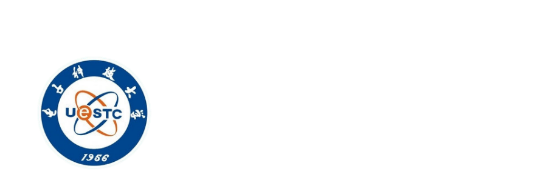 Graduation reply
电子科技大学大学
Type something here
Type something here
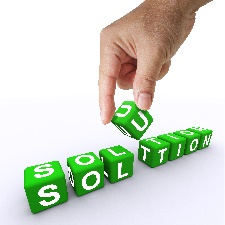 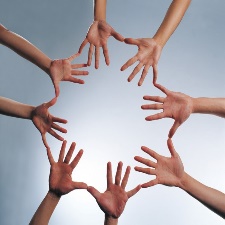 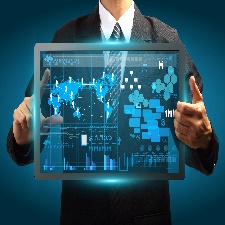 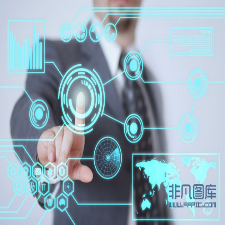 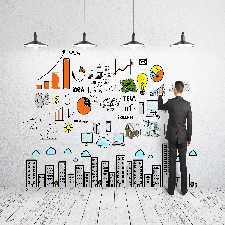 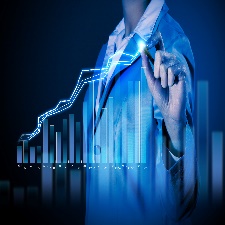 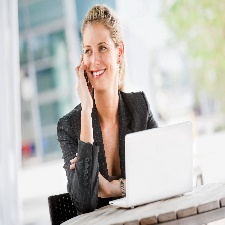 Type something here
Lorem ipsum dolor sit amet, consectetur adipisicing elit, sed do eiusmod tempor incididunt ut labore et dolore magna aliqua. Lorem ipsum dolor sit amet.
Graduation reply
电子科技大学大学
Type something here
Lorem ipsum dolor sit amet, consectetur adipisicing elit, sed do eiusmod tempor incididunt ut labore et dolore magna aliqua. Lorem ipsum dolor sit amet. Lorem ipsum dolor sit amet, consectetur adipisicing elit, sed do eiusmod tempor incididunt ut labore et dolore magna aliqua. Lorem ipsum dolor sit amet.
Graduation reply
电子科技大学大学
Lorem ipsum dolor sit amet, consectetur adipisicing elit, sed do eiusmod tempor incididunt ut labore et dolore magna aliqua.
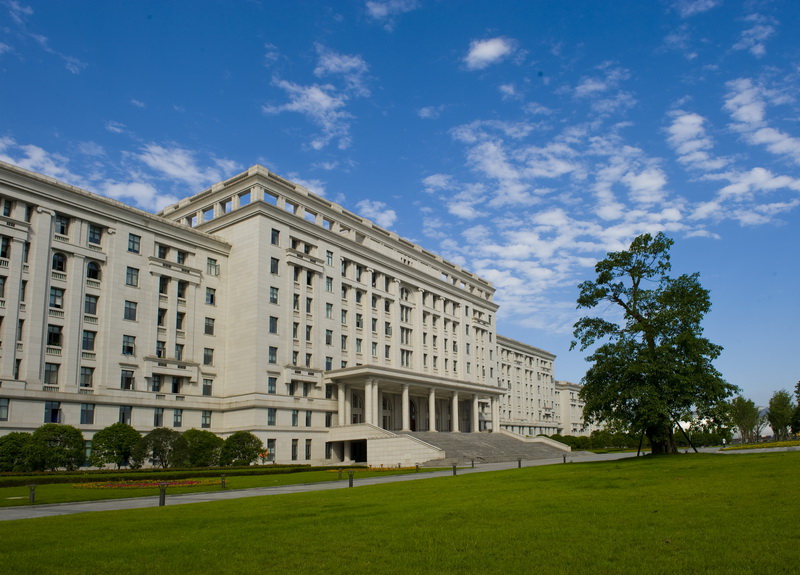 Lorem ipsum dolor sit amet, consectetur adipisicing elit, sed do eiusmod tempor incididunt ut labore et dolore magna aliqua.
Lorem ipsum dolor sit amet, consectetur adipisicing elit, sed do eiusmod tempor incididunt ut labore et dolore magna aliqua.
Lorem ipsum dolor sit amet, consectetur adipisicing elit, sed do eiusmod tempor incididunt ut labore et dolore magna aliqua.
Graduation reply
电子科技大学大学
Type something here
Type something here
Lorem ipsum dolor sit amet, consectetur adipisicing elit, sed do eiusmod tempor incididunt ut labore et dolore magna aliqua. Lorem ipsum dolor sit amet.
Lorem ipsum dolor sit amet, consectetur adipisicing elit, sed do eiusmod tempor incididunt ut labore et dolore magna aliqua. Lorem ipsum dolor sit amet.
Type something here
Type something here
Lorem ipsum dolor sit amet, consectetur adipisicing elit, sed do eiusmod tempor incididunt ut labore et dolore magna aliqua. Lorem ipsum dolor sit amet.
Lorem ipsum dolor sit amet, consectetur adipisicing elit, sed do eiusmod tempor incididunt ut labore et dolore magna aliqua. Lorem ipsum dolor sit amet.
TEXT HERE
TEXT HERE
TEXT HERE
TEXT HERE
TEXT HERE
Graduation reply
电子科技大学大学
03 研究过程及方法
在这里输入您论文的题目
Lorem ipsum dolor sit amet, consectetur adipisicing elit, sed do eiusmod tempor incididunt ut labore et
电子科技大学
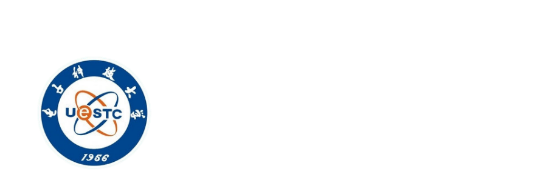 Graduation reply
电子科技大学大学
Graduation reply
Lorem ipsum dolor sit amet, consectetur adipisicing elit, sed do eiusmod tempor incididunt ut labore et
Lorem ipsum dolor sit amet, consectetur adipisicing elit, sed do eiusmod tempor incididunt ut labore et
Graduation reply
电子科技大学大学
Type here
Type here
Type here
Type here
Lorem ipsum dolor sit amet, consectetur adipisicing elit, sed do eiusmod tempor incididunt ut labore et dolore magna aliqua.
Ut enim ad minim veniam, quis nostrud exercitation ullamco laboris nisi ut aliquip ex ea commodo consequat. Duis aute irure dolor in reprehenderit in voluptate velit esse cillum dolore eu fugiat nulla pariatur.
Graduation reply
电子科技大学大学
Type something here
Lorem ipsum dolor sit amet, consectetur adipisicing elit, sed do eiusmod tempor incididunt ut labore et dolore magna aliqua.
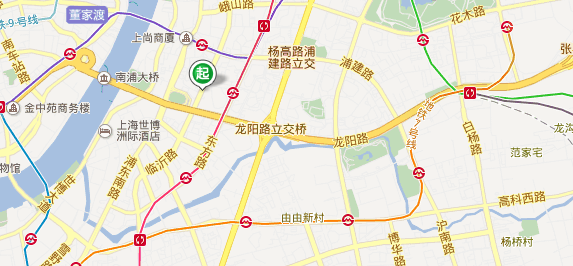 Type something here
Lorem ipsum dolor sit amet, consectetur adipisicing elit, sed do eiusmod tempor incididunt ut labore et dolore magna aliqua.
Type something here
Lorem ipsum dolor sit amet, consectetur adipisicing elit, sed do eiusmod tempor incididunt ut labore et dolore magna aliqua.
Type something here
Lorem ipsum dolor sit amet, consectetur adipisicing elit, sed do eiusmod tempor incididunt ut labore et dolore magna aliqua.
Graduation reply
电子科技大学大学
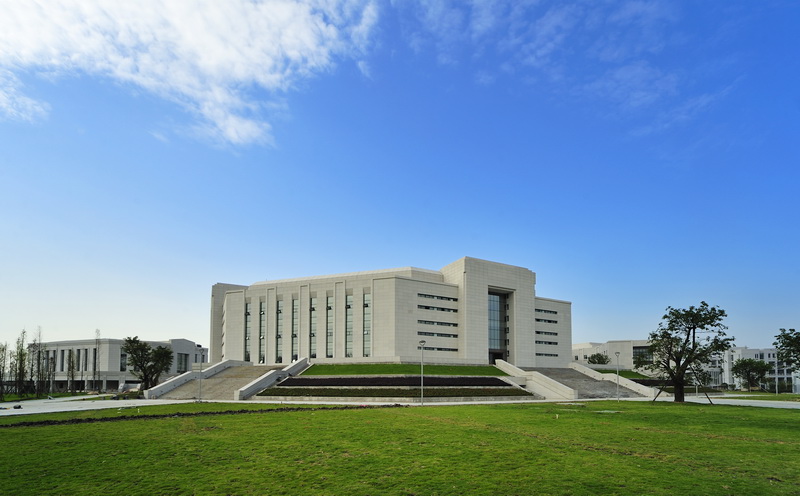 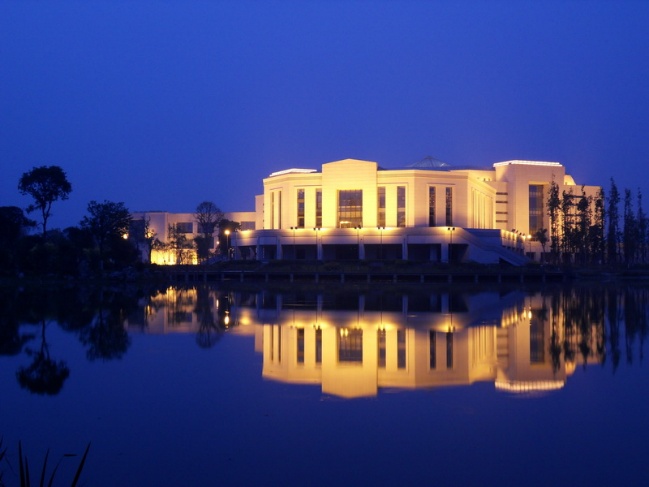 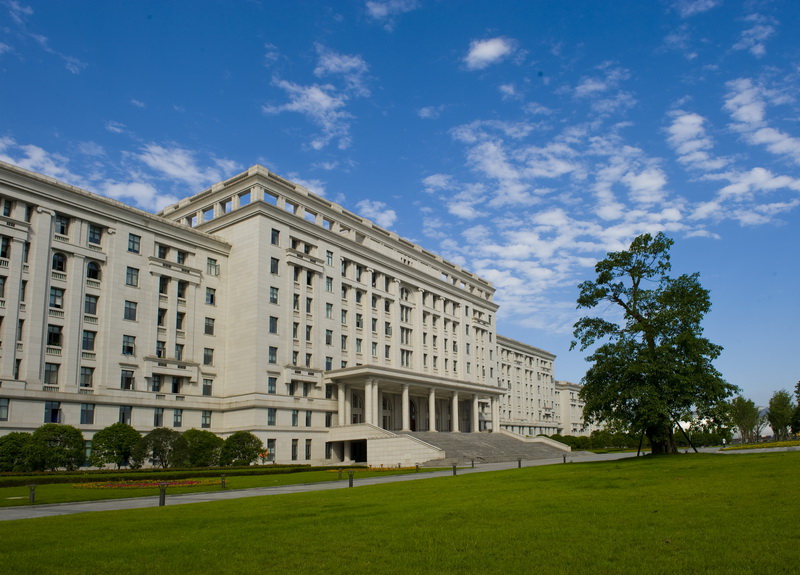 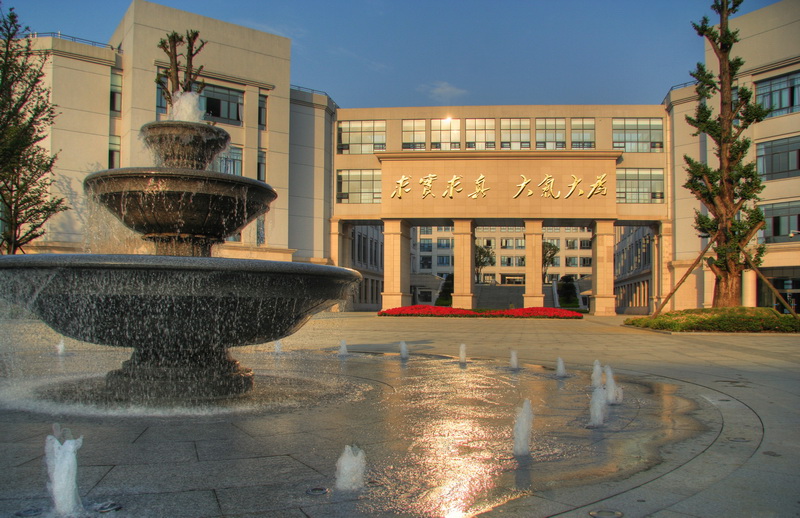 Graduation reply
电子科技大学大学
04 致谢及其他
在这里输入您论文的题目
Lorem ipsum dolor sit amet, consectetur adipisicing elit, sed do eiusmod tempor incididunt ut labore et
电子科技大学
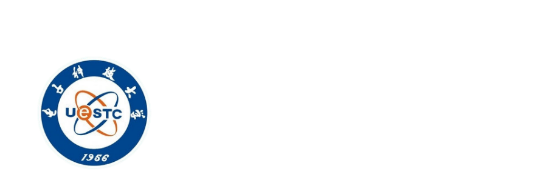 Graduation reply
电子科技大学大学
致谢 Lorem ipsum dolor sit amet, consectetur adipisicing elit, sed do eiusmod tempor incididunt ut labore et dolore magna aliqua.
Ut enim ad minim veniam, quis nostrud exercitation ullamco laboris nisi ut aliquip ex ea commodo consequat. Duis aute irure dolor in reprehenderit in voluptate velit esse cillum dolore eu fugiat nulla pariatur.
[Speaker Notes: 版权声明：300套精品模板商业授权，请联系【锐旗设计】:https://9ppt.taobao.com，专业PPT老师为你解决所有PPT问题！]
Graduation reply
电子科技大学大学
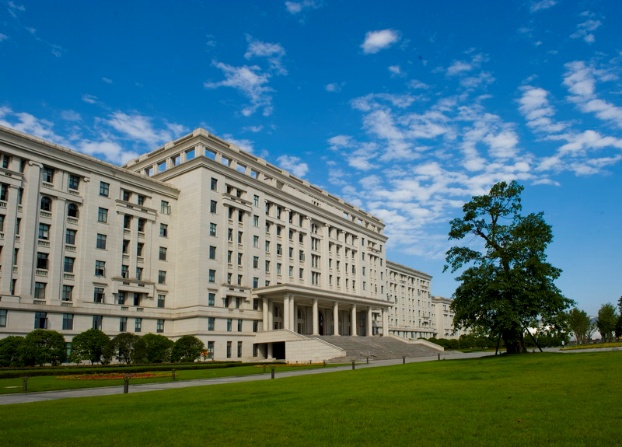 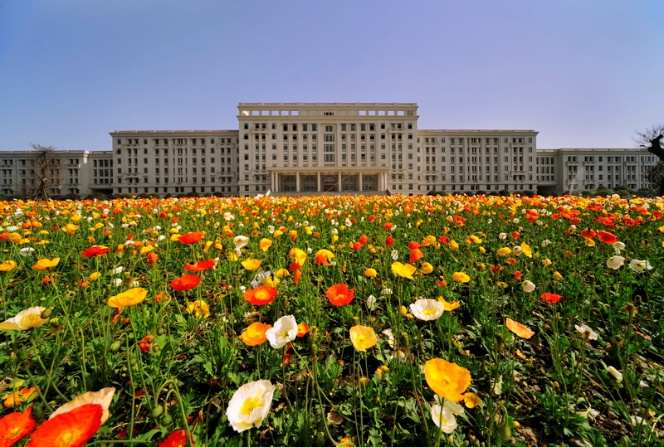 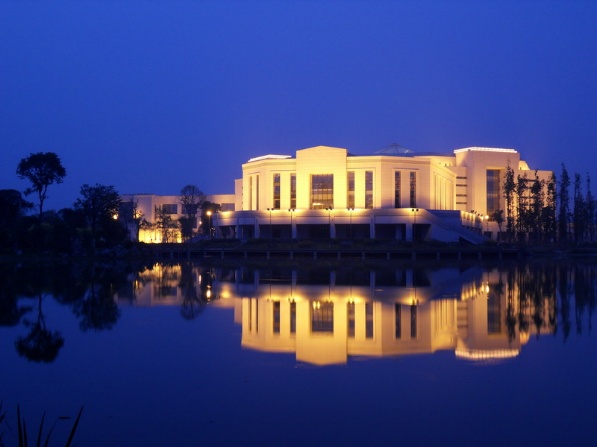 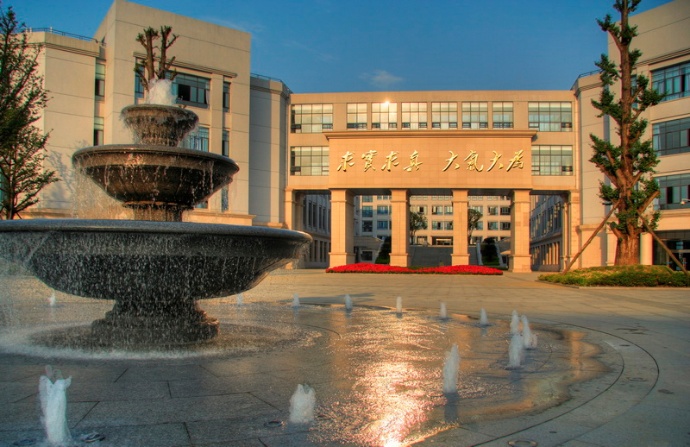 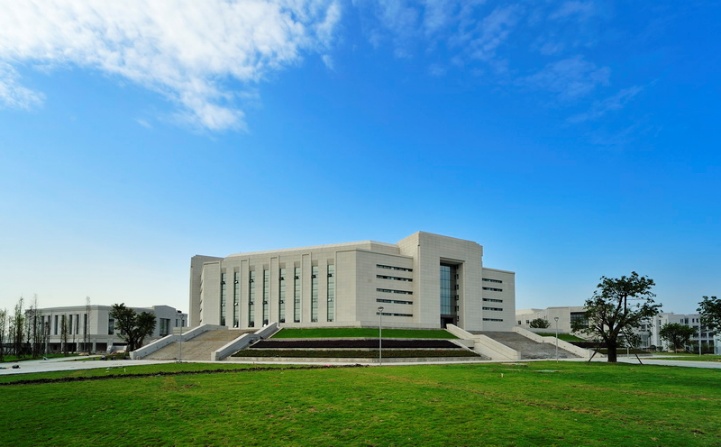 Thanks For Watching!
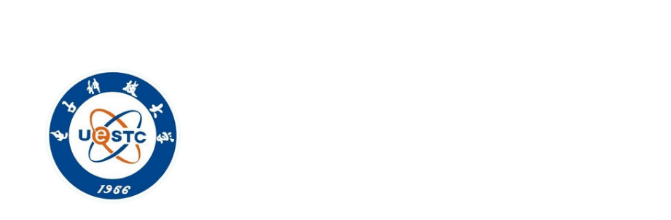 [Speaker Notes: 版权声明：300套精品模板商业授权，请联系【锐旗设计】:https://9ppt.taobao.com，专业PPT老师为你解决所有PPT问题！]